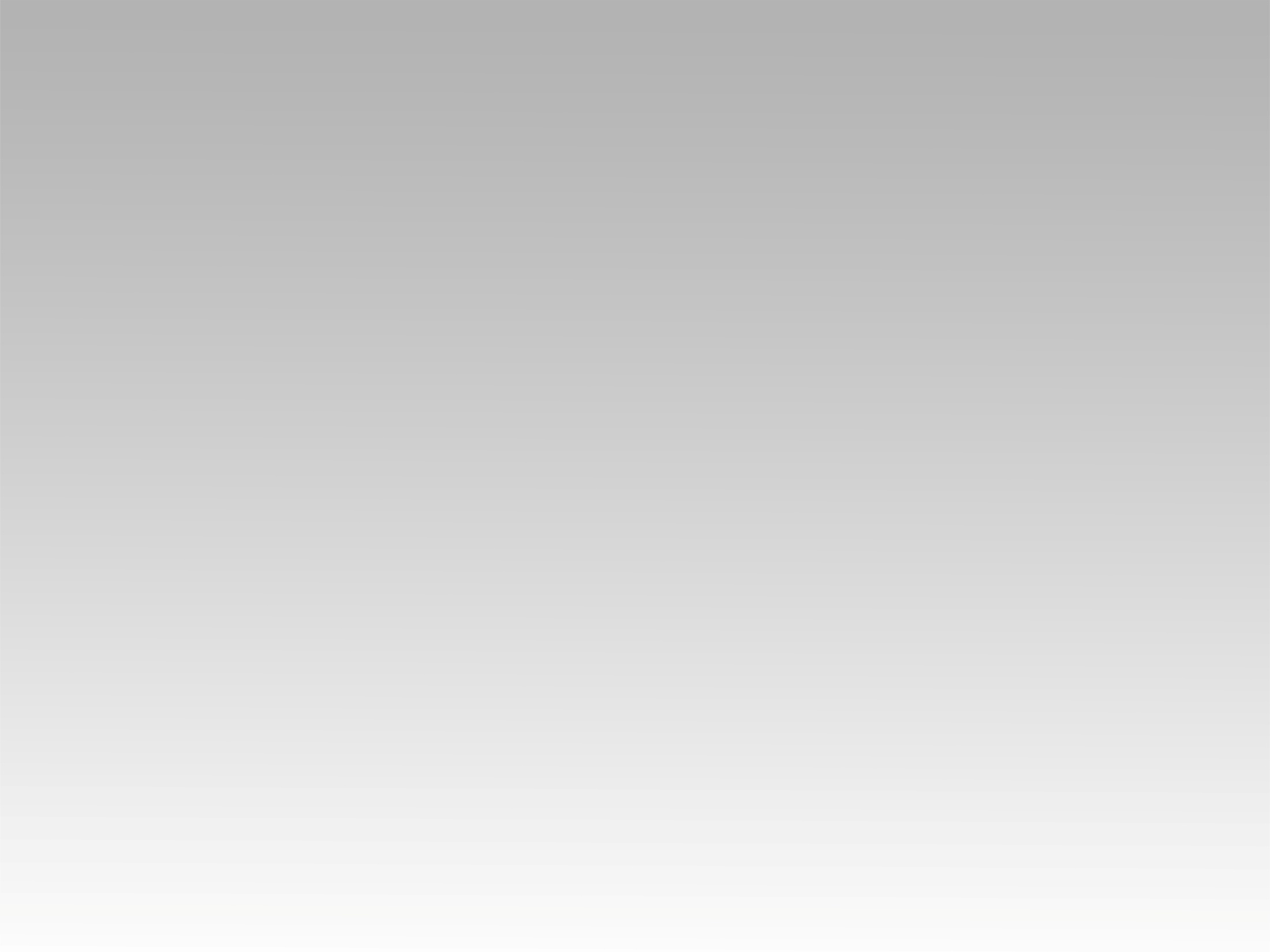 ترنمية 
سيب المشغولية
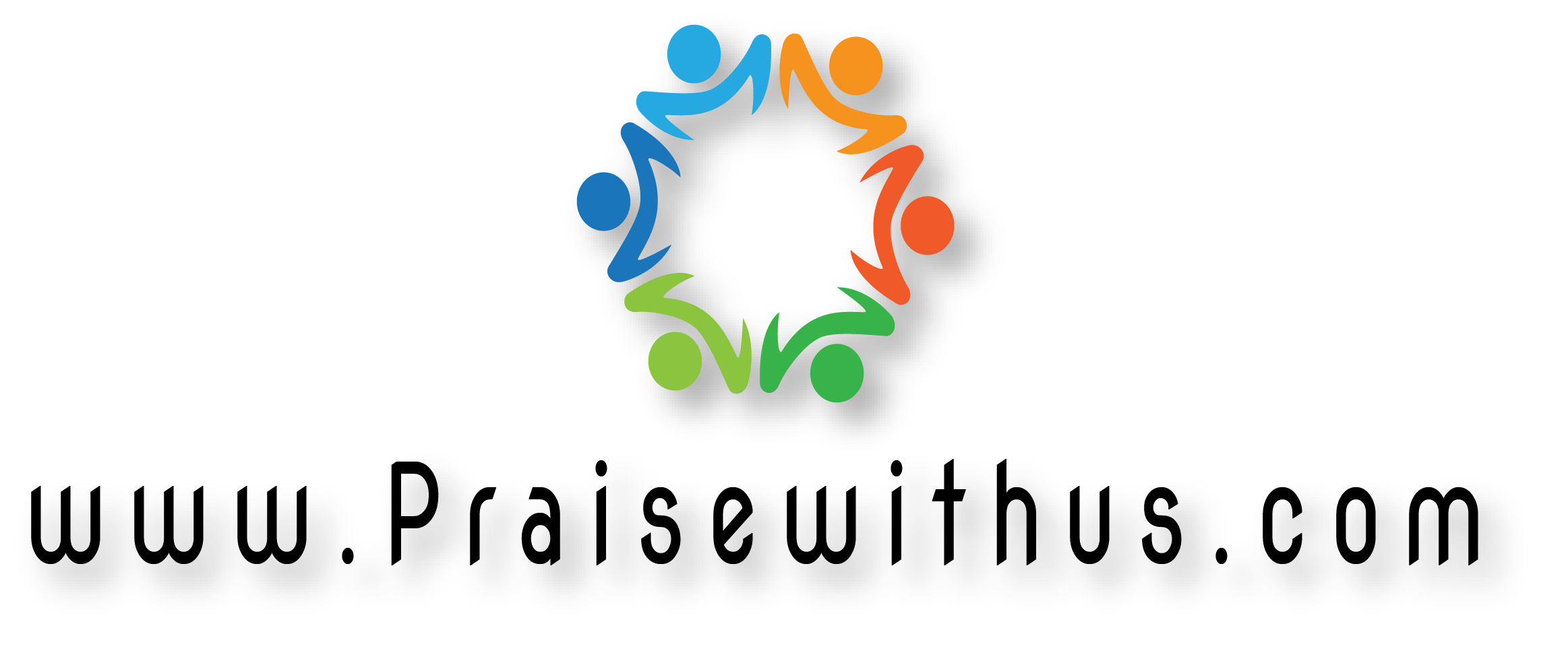 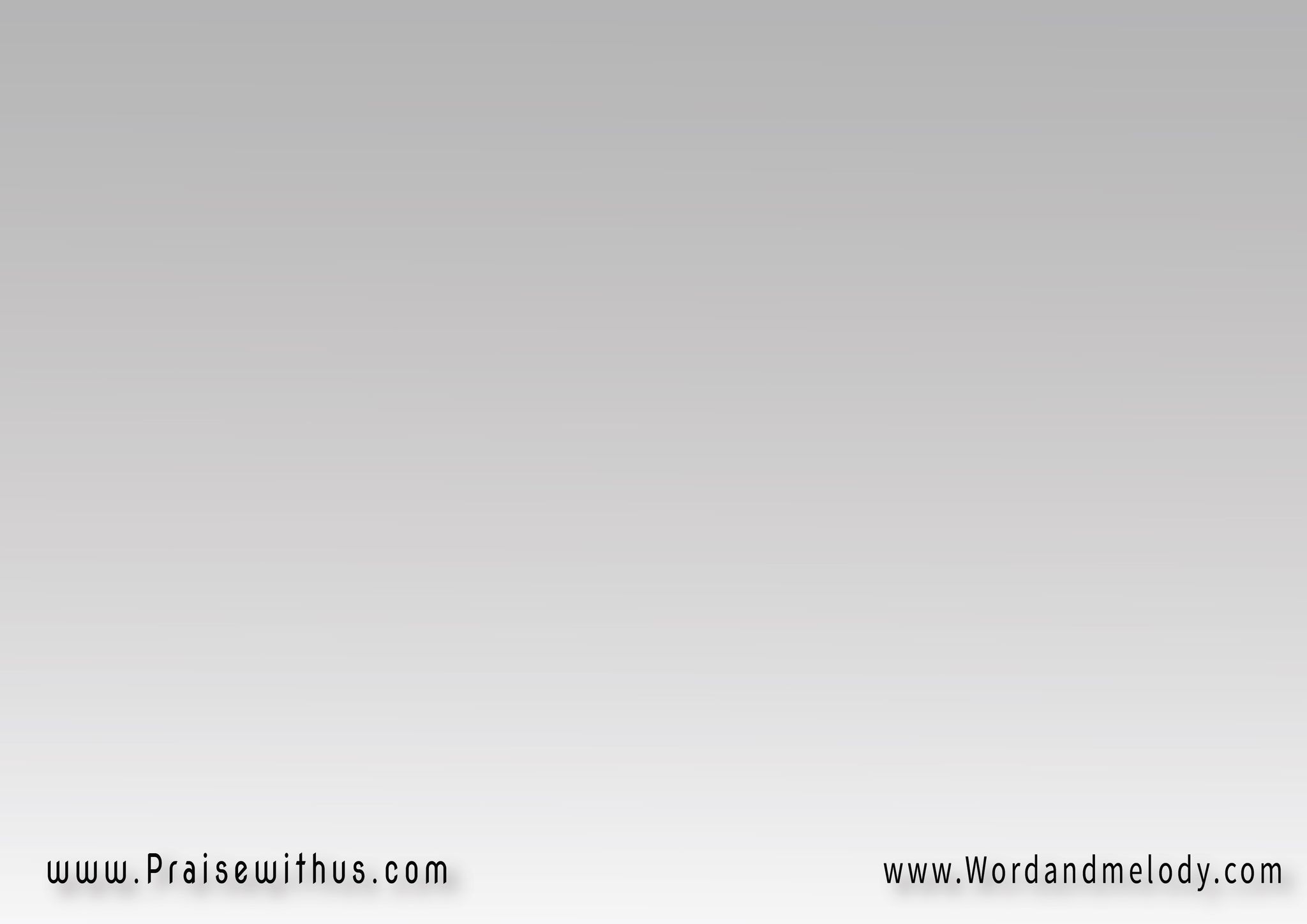 القرار : 
(سيب المشغولية 
وارميها علي)2 
(مدام خدت العطية 
تحميك من الخطية)2
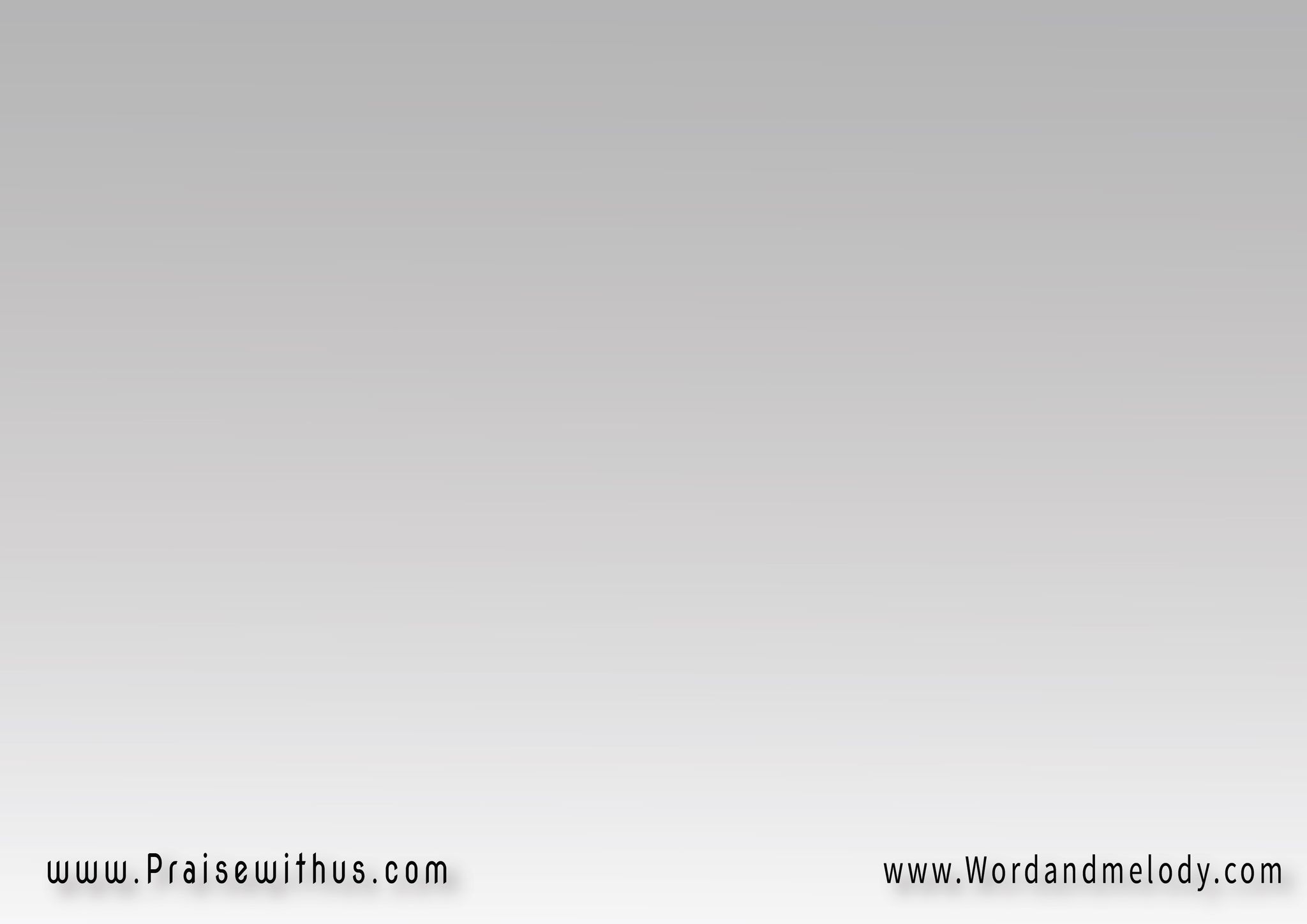 1- 
 (ليتك تباركني 
وتوسع تخومي)2 
(ولتحفظني يا ربي 
من الشر لا يتعبني)2
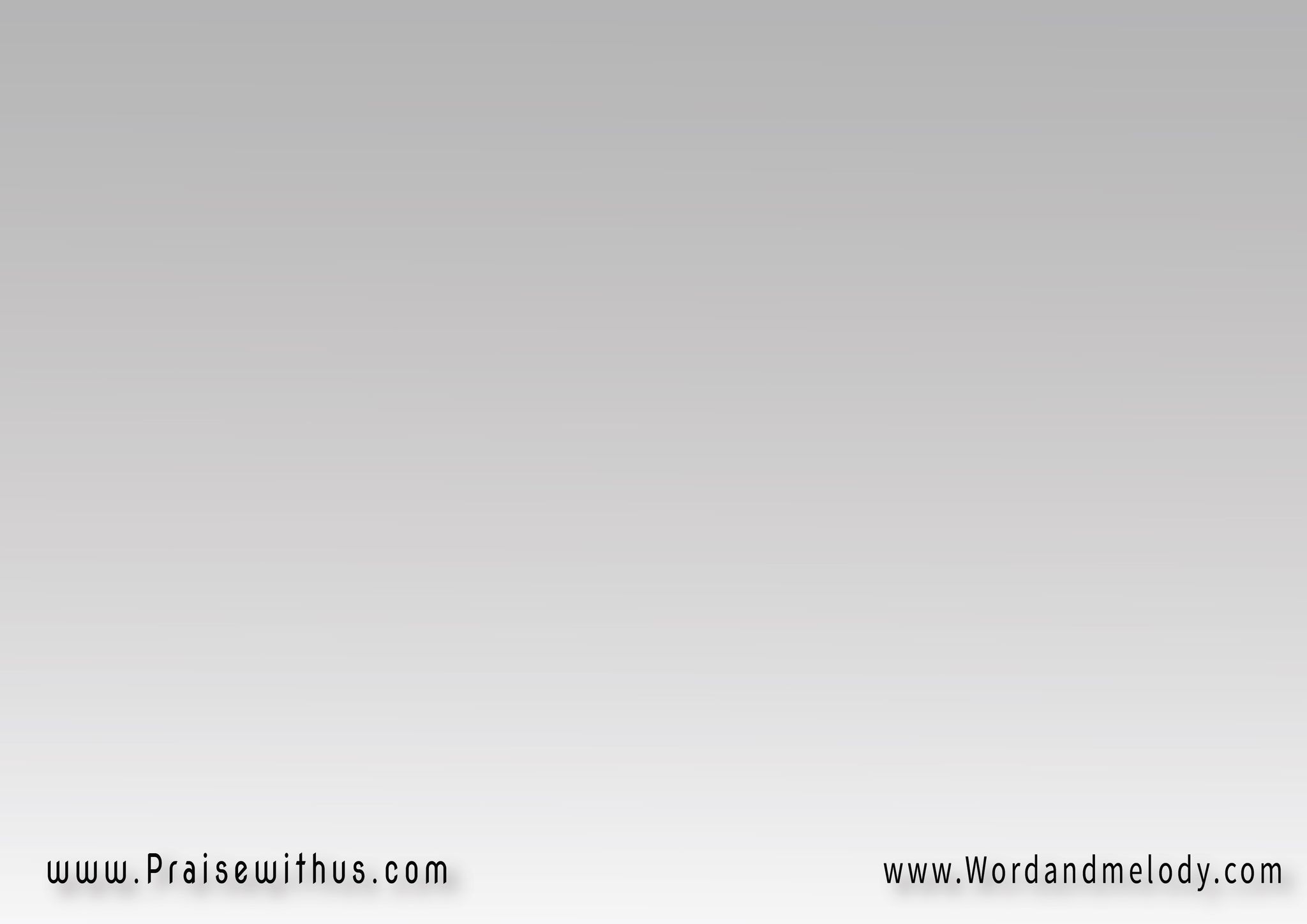 القرار : 
(سيب المشغولية 
وارميها علي)2 
(مدام خدت العطية 
تحميك من الخطية)2
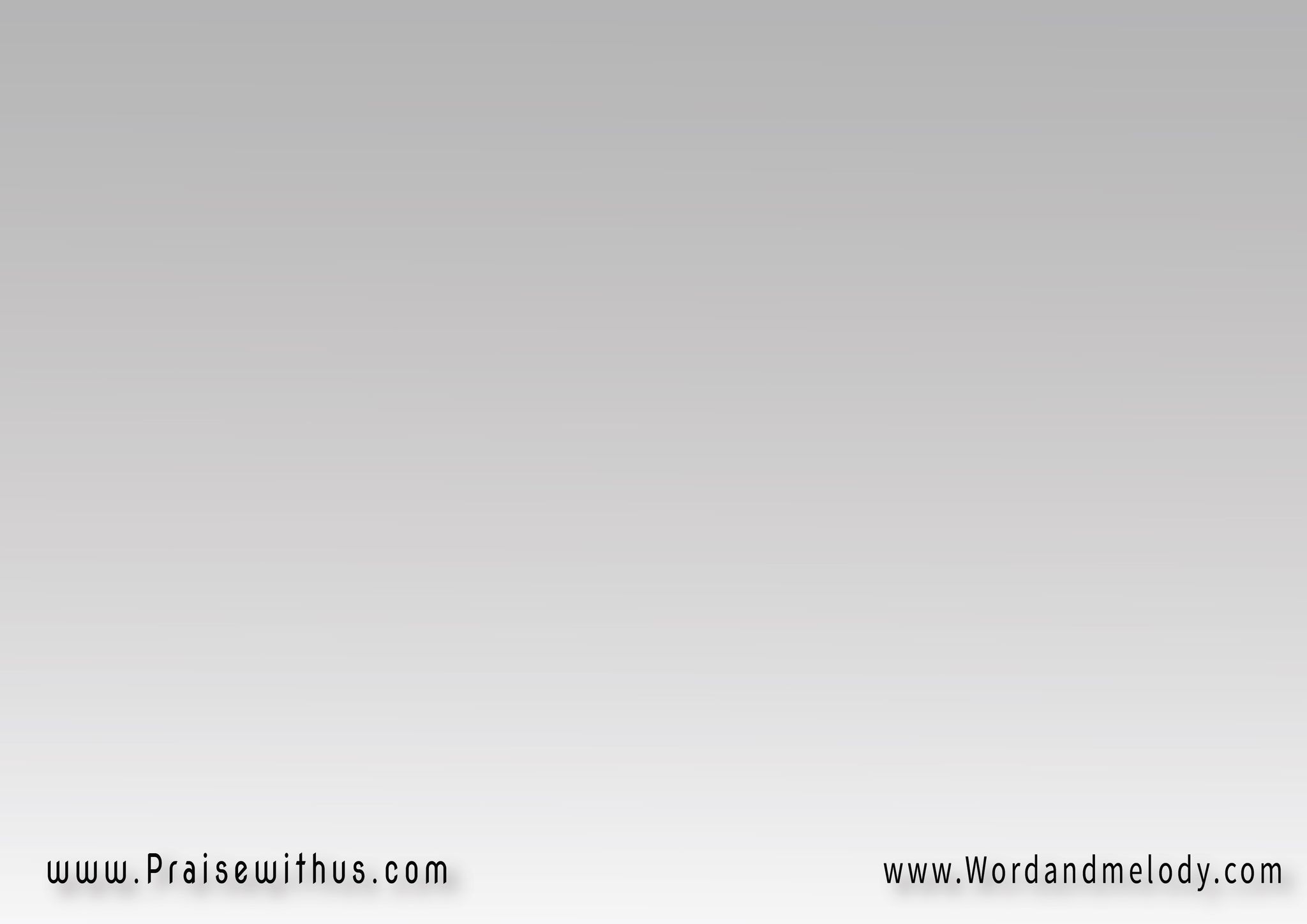 2- 
 (شماله تحت راسي 
يمينه تعانقني)2 
(ده من يوم خلاصي 
بخيره معززني) 2
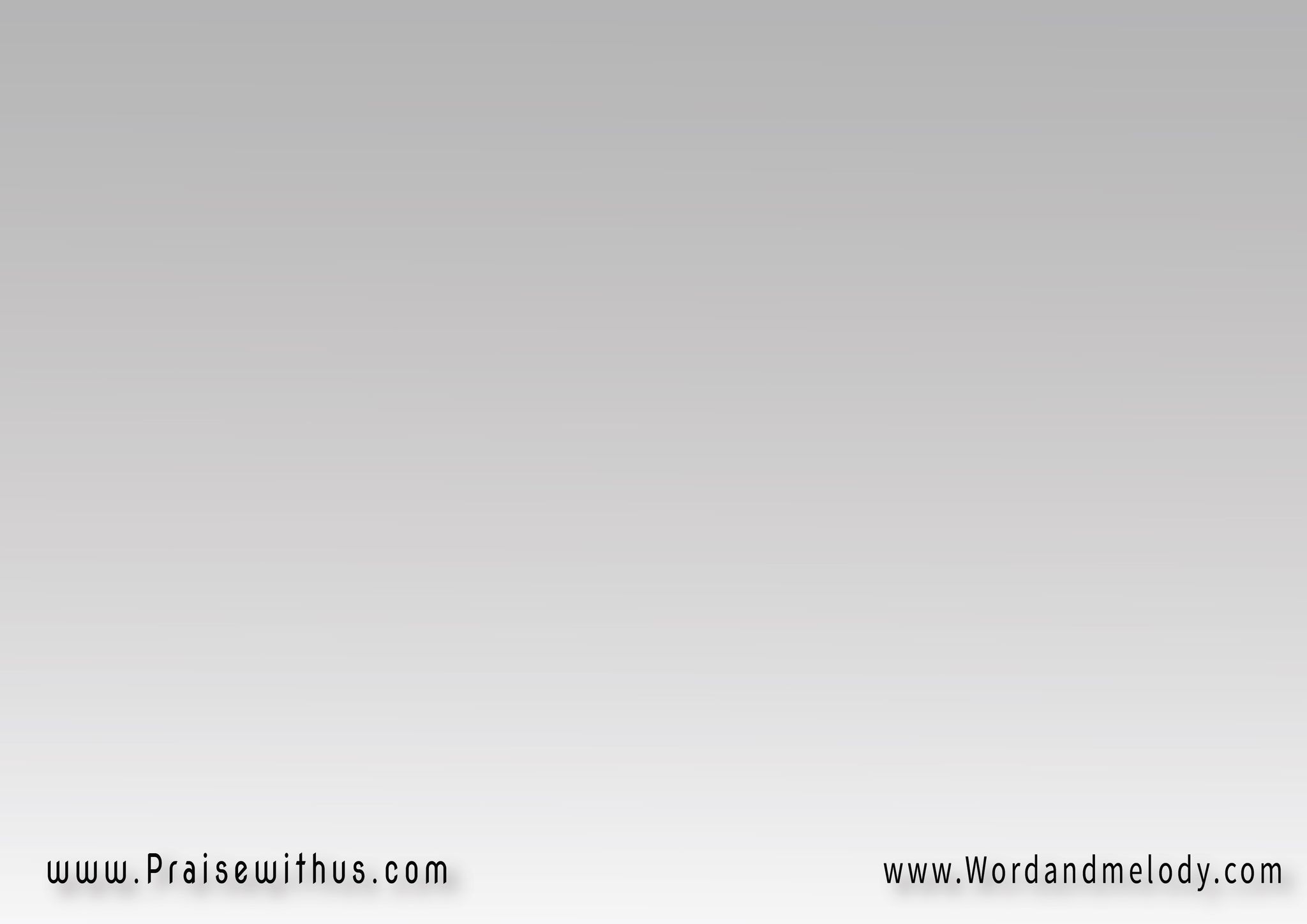 القرار : 
(سيب المشغولية 
وارميها علي)2 
(مدام خدت العطية 
تحميك من الخطية)2
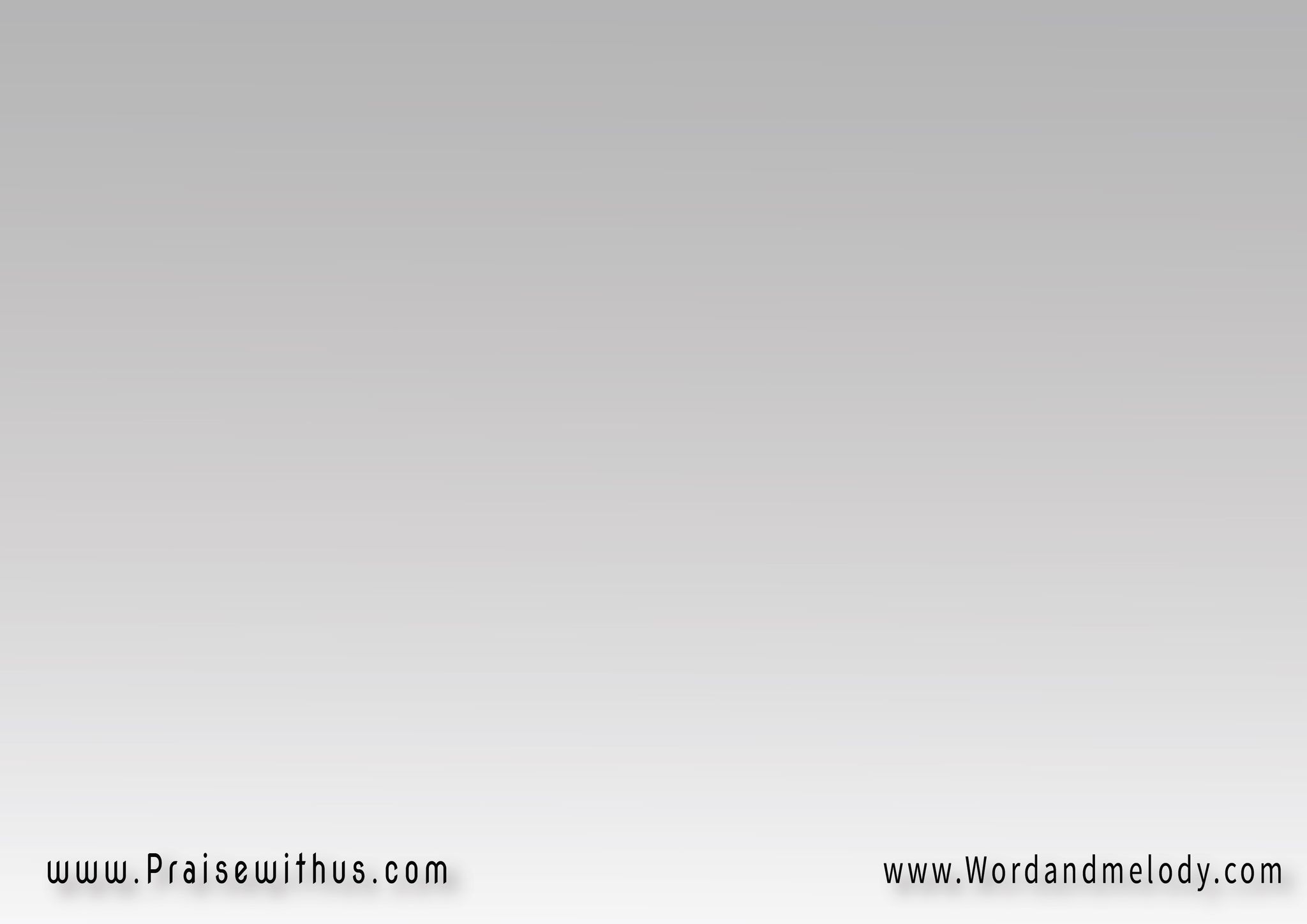 3- 
 (سريع الإجابة 
وقاضي بالحاجة)2 
(صلي له بلجاجة 
سلم له القضية)2
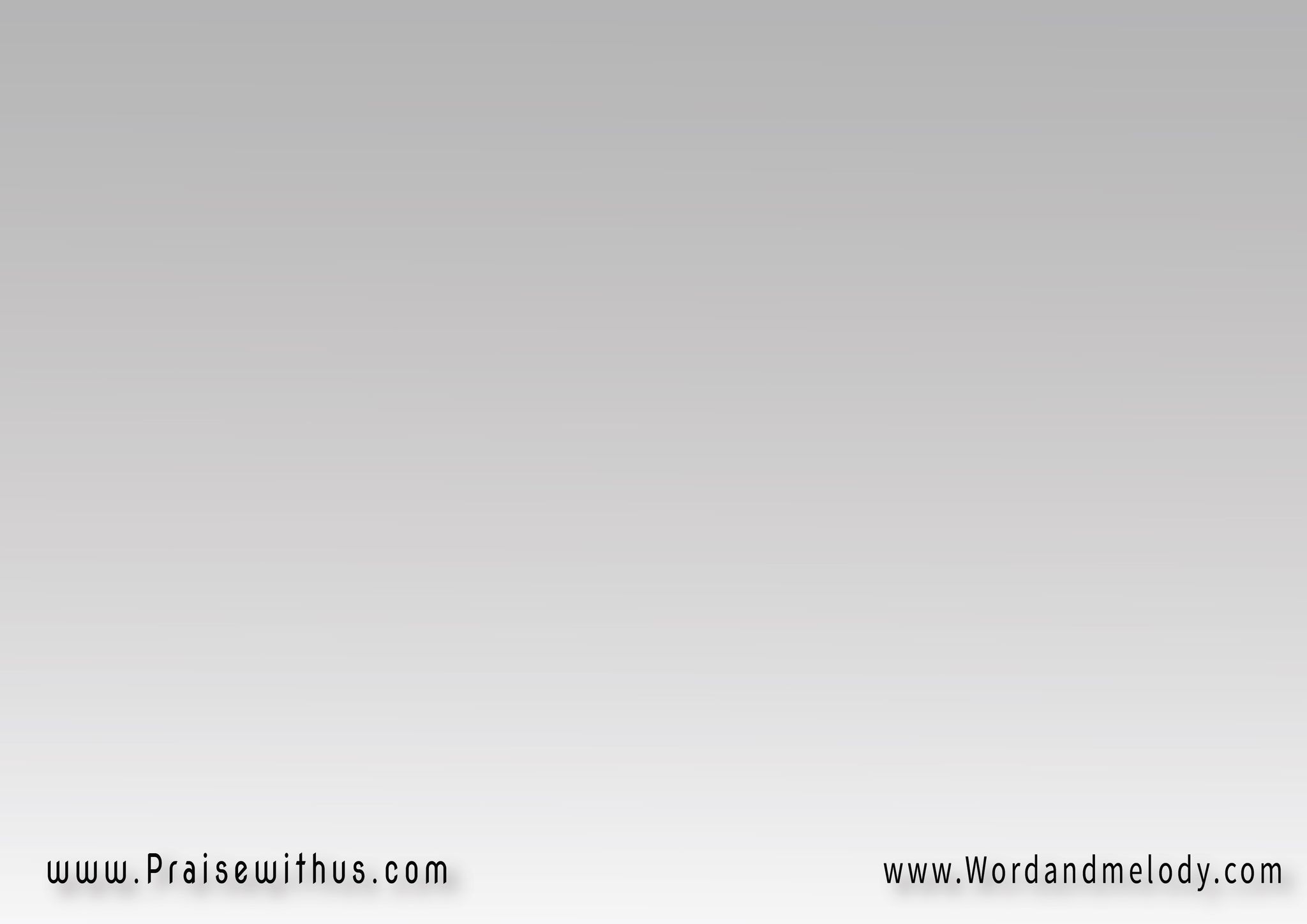 القرار : 
(سيب المشغولية 
وارميها علي)2 
(مدام خدت العطية 
تحميك من الخطية)2
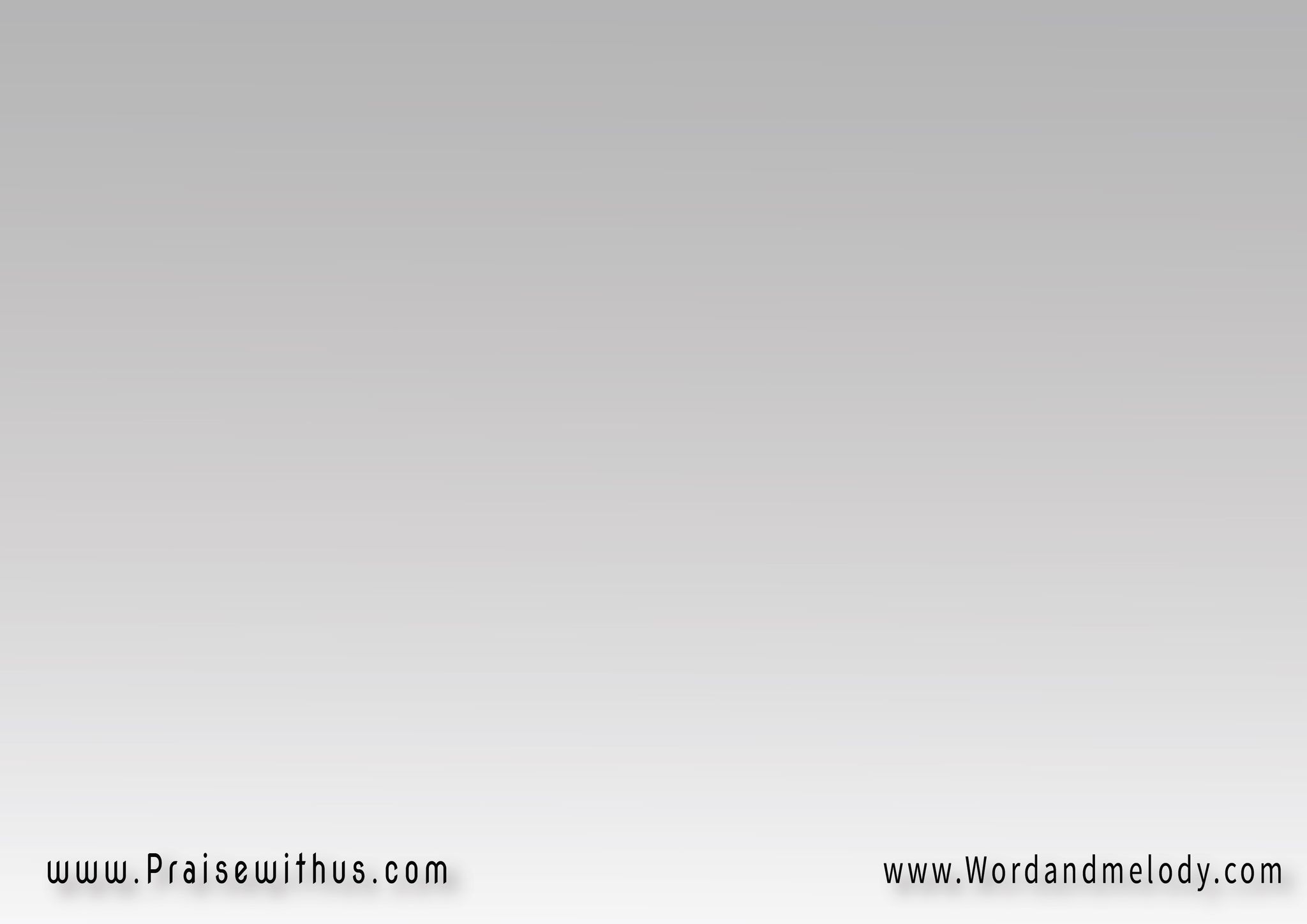 4- 
 (يتألم لآلامي 
ويشاركني ظروفي)2 
(وفي ساعة الخطر يجي وينزع خوفي)2
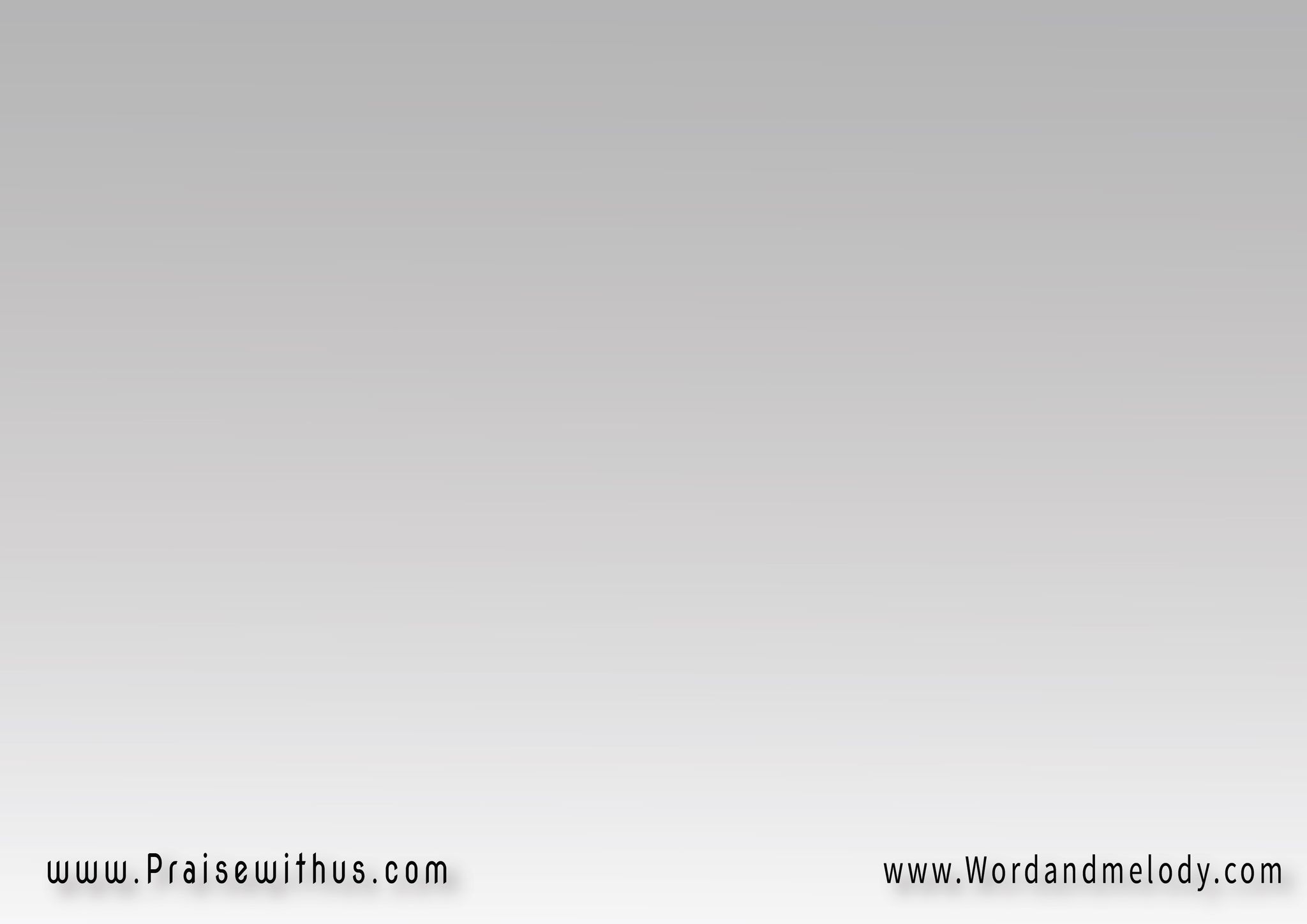 القرار : 
(سيب المشغولية 
وارميها علي)2 
(مدام خدت العطية 
تحميك من الخطية)2
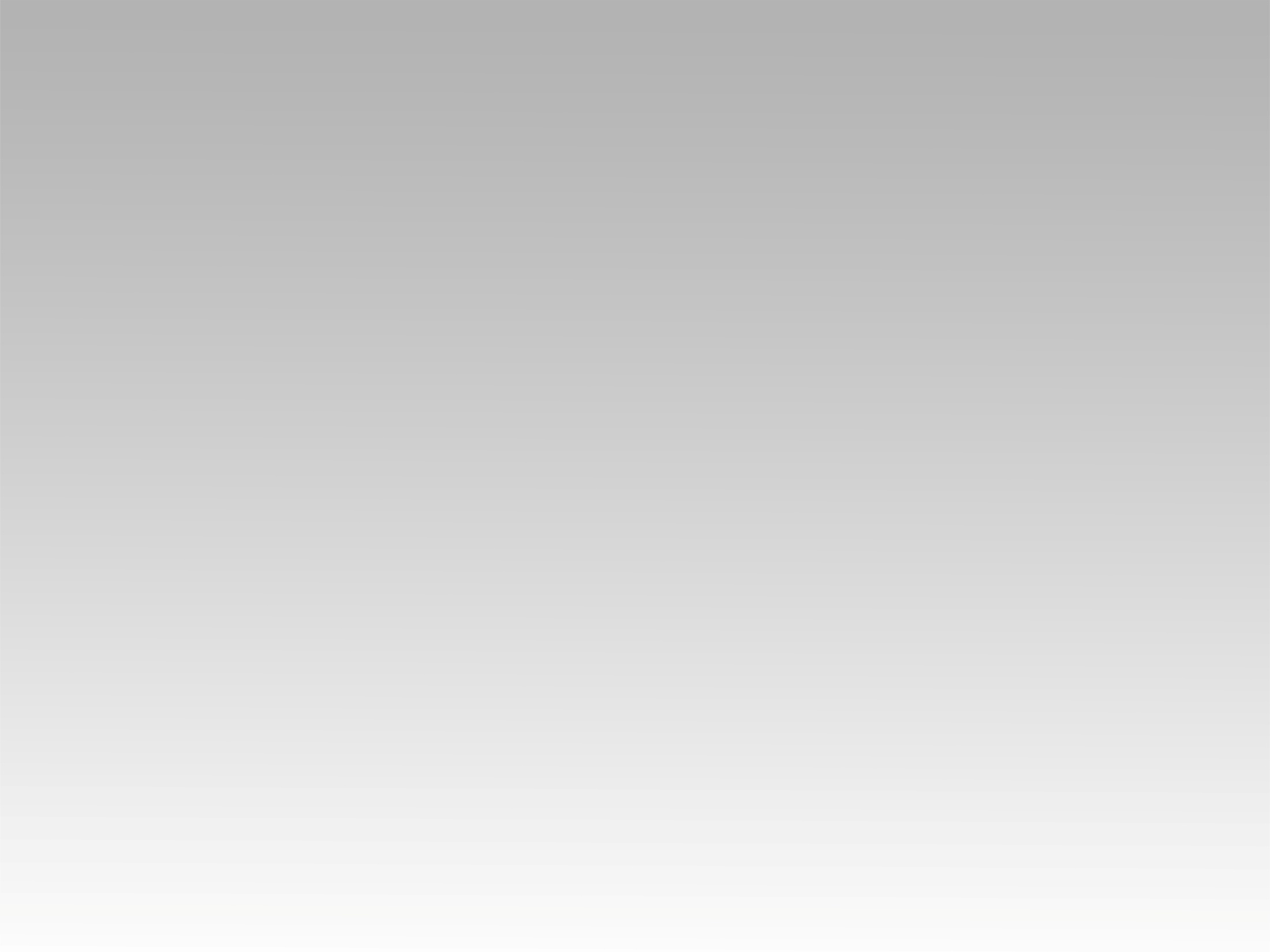 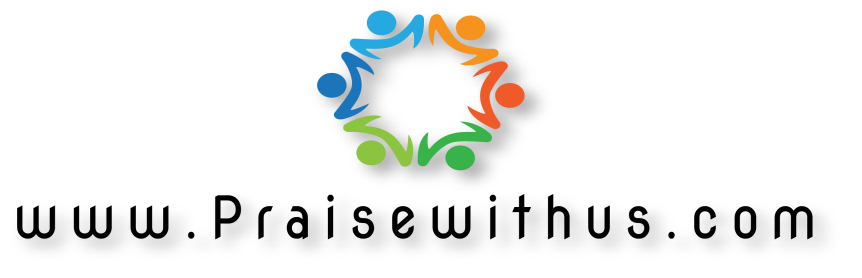